In pairs, discuss what the following code does
Iteration using WHILE loops
Learning objectives
Understand what iteration is
Explain the difference between WHILE and FOR loops.
Write programs using WHILE loops
Copy the code into your editor and run
Answer these questions, by adding them as comments into your code.
What did the program output? Is this what you expected?
Comment out / remove line 2 what is the effect?
Identify the variable, what data type is it?
Explain why the input function is used twice in the code
What is going on with line 3? How do we get the while loop to stop iterating
What does the code do as a whole?
Download the code from password.py
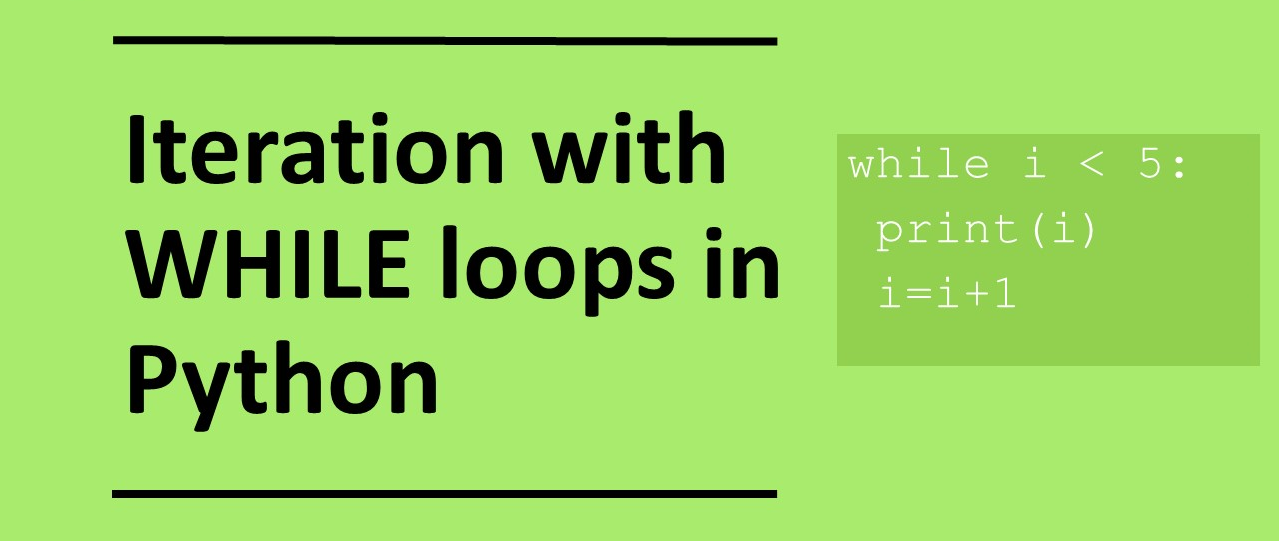 Iteration
Hello World!
Hello World!
Hello World!
Hello World!
Hello World!
Hello World!
Hello World!
Hello World!
Hello World!
Hello World!
Hello World!
Hello World!
Hello World!
Hello World!
Hello World!
Hello World!
Iteration means repeating an action.
WHILE and FOR loops both facilitate iteration but work in different ways.
FOR loops repeat a pre-determined number of times
WHILE loops repeat an indeterminate number of times until some condition is either met or no longer met depending on the logical set up.
What is the difference between a for loop and a while loop?
Both the while and for loop are doing the exact same thing. So why do we need to for loops and while loops? 

For loops are used when we know beforehand the number of iterations that we want.

A while loop is used when the we do not know beforehand the number of iterations needed and this varies according to some condition.
While loop
count = 0
while (count < 10):
    print(count)
    count = count + 1

For loop
for count in range(10):
    print(count)
Investigate the Code
Ask the user for input and set to a variable called password
While loop that keeps iterating as long as the value we enter does not match “abc123”

remember != means not equal to
This block of code is executed for each iteration
Code Tracing
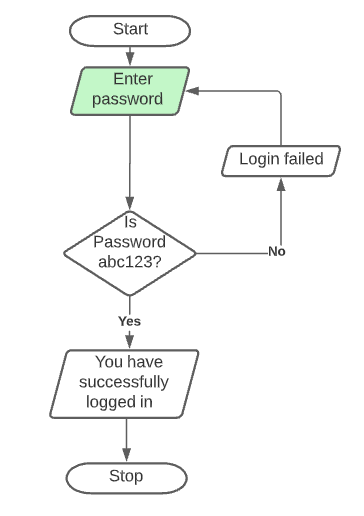 Input entered is: “pass1234”
Code Tracing
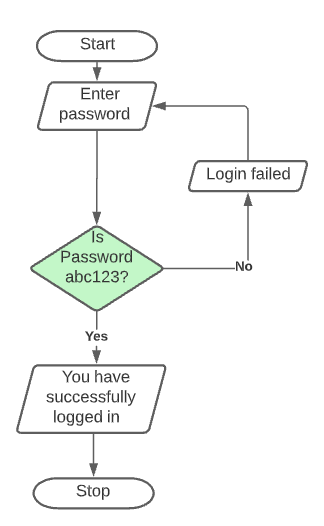 “pass1234”
Code Tracing
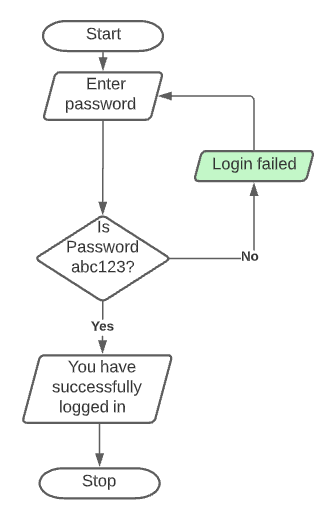 Code Tracing
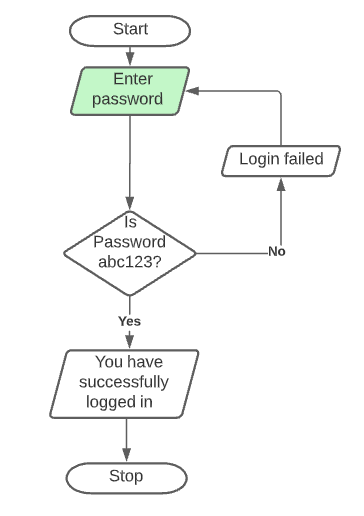 Input entered is: “abc123”
Code Tracing
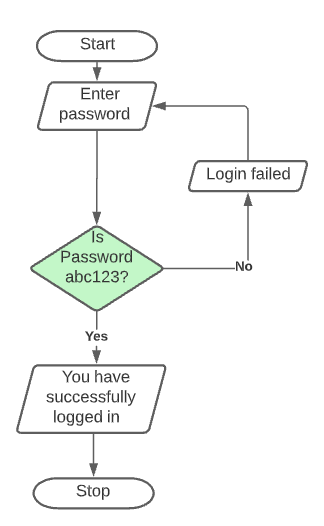 “abc123”
Code Tracing
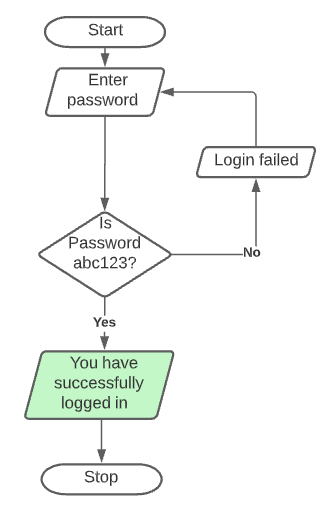 Modify the code
Change the correct password to “pass12345”
Count the number of attempts
Set variable to 0 at start of program
add 1 for each iteration with the block
Output number of attempts at the end
Ask the user to enter their username in addition to the password
       while password!=“abc” or username != “fred”:
4.     Keep iterating until the username “bart” and password “pass12345” have been entered.

5.      Extension: Only allow a maximum of 3 attempts
while (password!=“abc” or username != “fred”) and attempts < 3:
Example
username=input("Enter username: ") 
password=input("Enter password: ") 
while username != "bart" or password !="pa55word": 
 print("Login failed") 
 username=input("Enter username: ") 
 password=input("Enter password: ") 
print("You have successfully logged in")
Parson’s puzzle, put the lines in the correct order
http://bit.ly/pp-while
Parson’s puzzle, put the lines in the correct order
Trace the following code
Modify the program
Modify the program so that it outputs the following sequence: 11, 16, 21, 26, 31, 36, 41
What changes do you need to make to the program?
How would I modify the program to count downwards?
Modify the program so that it outputs the following sequence: 45, 40, 35, 30, 25, 20
Modify the program
count = 4
while (count < 18):
 print(count)
 count = count + 4
print(count)
Initial value
End value

Skip

If the operator is plus count up, if the operator is minus counts down
Make your own program: Guess the number
Use a while loop to print out the 2 times table.
i=0
while i<13:
 print(i,"x 2 = ",i*2)
 i=i+1
Plenary: Match the code with the explanation:
i=0
while i<51:
 if (i%2==0):
  print(i)
 i=i+1
while True:
 print(“Hello”)
i = 0
while True:
 i = i + 1
 print(i) 
 if i >=10: 
  break
Outputs only even numbers
Iterates forever
Breaks out of the loop after 10 iterations
Uses nested selection
Python Review
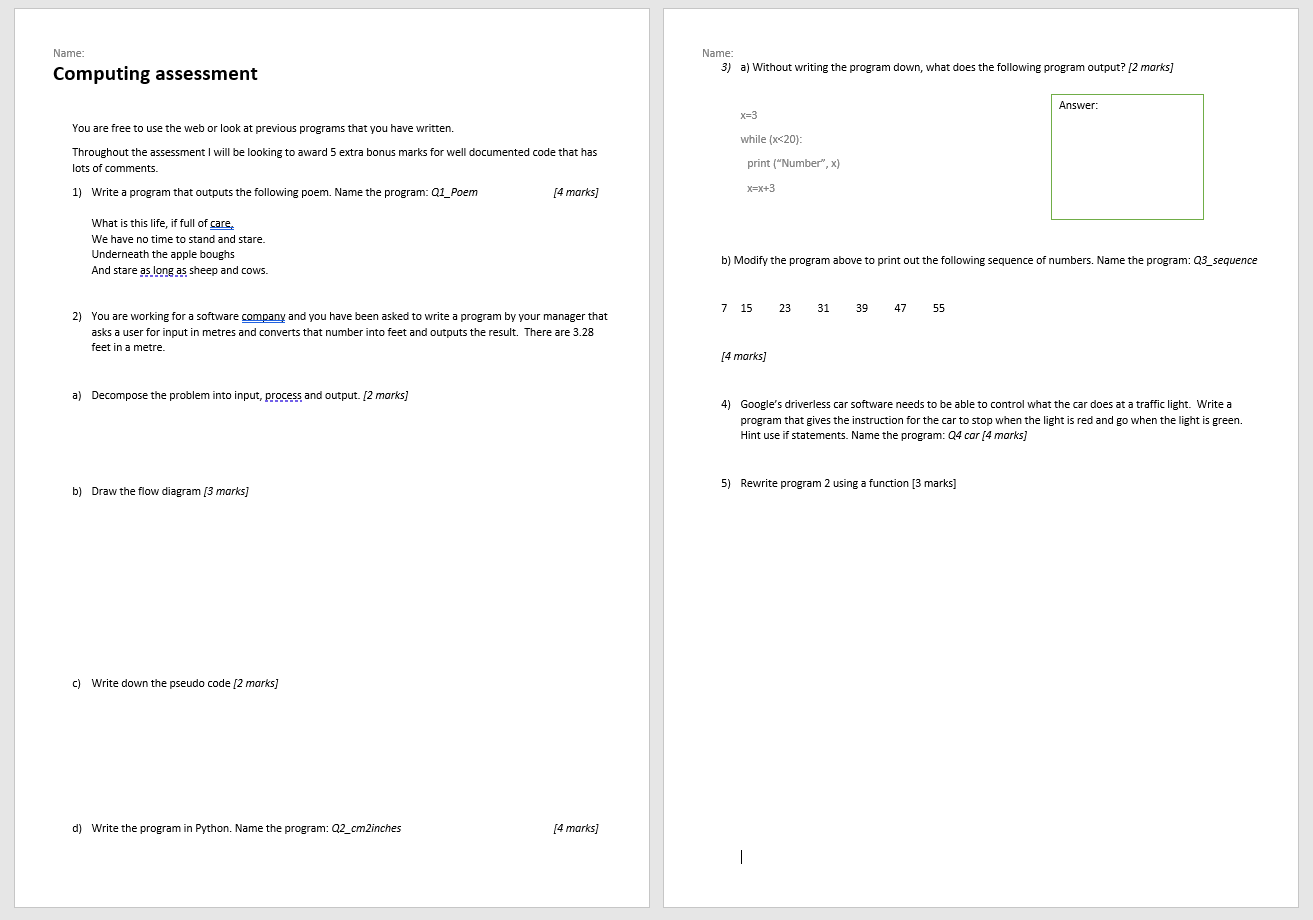